The Byzantine Empire
The Byzantine Empire
Put your movie review on your desk
In your notes, write down what you already know about the Byzantine Empire (you already know quite a bit!)

Think:
Where was it located?
How did it start?
What were some of its cultural characteristics?
The Roman Empire: East and West
Beginnings of Byzantium
321AD-337AD - Constantine ruled the Roman Empire
	- Legalized the practice of Christianity
	- Moved capital from RomeByzantium/	Constantinople
395AD – Rome was divided into the East and West
476AD – Roman Empire “fell”
The Byzantine Empire replaced Rome in the East and flourished for 1000 years
Carried on Roman cultural traditions, with a Christian flavor, and speaking Greek instead of Latin
Rise of Justinian I (482-565)
Well educated, prominent official and consul of Emperor Justin I
525 – Married his mistress, Theodora
527 – Named emperor of the East 
533 – Sent Belisarius to conquer North                  Africa from Germanic tribes
535 – Belisarius attacked Rome, seized it                from Ostrogoths after 16 years of fighting
Later conquered almost all of the Italian peninsula and parts of Spain
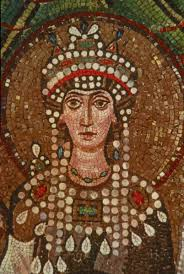 The Byzantine Empire
The Empress Theodora
Read the biography of Theodora
Discuss the following questions in pairs in your letter groups (1s and 3s, 2s and 4s)
What was unconventional about Theodora’s childhood and young adulthood?
Why was Justinian’s marriage to Theodora considered taboo?
How did Theodora influence her husband’s rule?
Today Theodora is considered an “early pioneer of women’s liberation.” Why does her life story warrant this feminist title?
The Justinian Code
Panel of legal experts combed through centuries of Roman law to create the Justinian Code of Law 
Lasted 900 years
The Code consisted of 4 parts:
Code: 5000 Roman laws deemed useful for Byzantium 
Digest: Quoted and summarized opinions of Rome’s legal experts
Institutes: Textbook that told students how to use the laws
Novellae: New laws passed after 534
The Code regulated: slavery, marriage, property, women’s rights, and criminal justice
The Justinian Code and Women’s Rights
Each group has a set of laws from the Justinian Code related to women’s rights - pertaining to marriage, divorce, adultery, prostitution, rape, incest, or inheritance

On a separate piece of paper, do the following for each law:
Summarize the law in your own words
How does this law impact the status of women? 
	Think: Does it give women more or less freedom? Does 	it increase or decrease women’s safety? Does it increase 	or decrease equality between men and women? 
Explain your reasoning in at least 2 complete sentences
Vocabulary
Freedman/freedwoman: someone who has been freed from slavery
Dowry: property or money brought by a bride to her husband upon marriage 
Sepulcher: a small room or monument built of stone, in which a dead person is laid or buried
Dotal: of or relating to a woman’s marriage dowry
Betrothed: engaged to be married